同友会との出会いで変わった会社の未来
沖縄県中小企業家同友会　中部支部１月支部例会
報告者：㈱プログレス３１　社長　金城  隆子 氏
中部支部１月例会を開催します。今回は、㈱プログレス３１の金城隆子社長に報告していただきます。　普通のＯＬになってお嫁に行き、子供を産み、幸せな家庭を築く。そんな人生計画を理想としていました。ところが夫の思いつきで運送会社を立ち上げることになり、やむなく代表者に。会社設立から半年後に夫の病気が発覚し闘病生活。右も左も分からない状態での経営。常に資金繰りで悩み、社員との関係もギクシャク。人間不信に陥り、悩んでいた時期に、再び同友会に入会。そこでの出会いがきっかけで、真剣に経営やお金について学びはじめると、次第に資金繰りが安定。これにより、業績を含め、さまざまなことが好転し始めました。　果たして、金城さんはどのように経営者としての覚悟を決め、苦境を乗り越えてきたのでしょうか！？
日　時　１月２９日（金）
　　　　　 １８：３０～２１：００
会　場　①ＥＭウェルネスリゾートコスタビスタ
　　　　　②Ｚｏｏｍ
　　　　　　　　Ｚｏｏｍ【ＩＤ】934 5191 9231
                　      【パスコード】239803
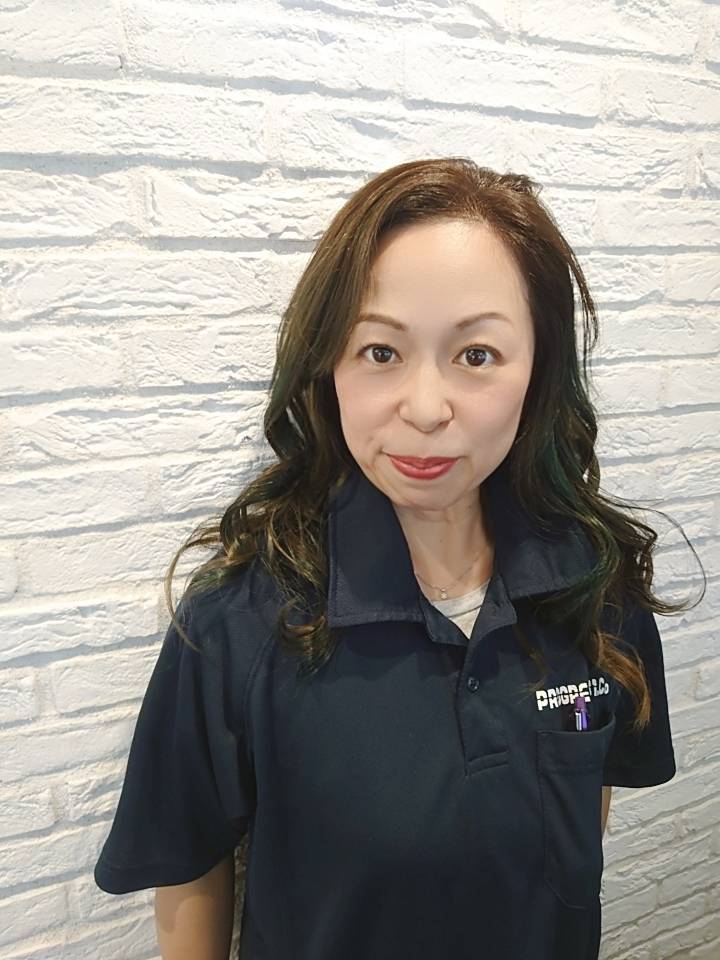 〇設　立　　平成１５年５月　　　〇年　商　　9,300万円　〇資本金　　３５０万円　　　　　〇従業員数　１５名〇事業内容　
（運送事業）　県内・県外・離島など輸送（物販事業）　沖縄県内の農家さんが育てた農作物をイオン琉球　
　　　　　　　㈱マックスバリューへ 販売しています。
㈱プログレス３１　
　　　社長　金城  隆子氏
〇経営理念 　一、サービス事業を通して社会に貢献することを使命とし起業価値
　　　 の向 上を目指します。　 一、親和協力、新たな価値の創造、謙虚な姿勢で取り組みます。　 一、感謝の心を忘れず、誠意と誇りを持って社員一丸となって感動
　　　 と喜びを発揮します。
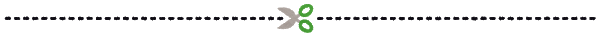 沖縄同友会事務局行　FAX  ０９８－８５９－６２０８　　TEL０９８－８５９－６２０５
出欠回答
中部支部１月支部例会
出席・欠席
（いずれかに○印を）
会社名
出席の方は
　コスタビスタ・Ｚｏｏｍ
　　（いずれかに○印を）
お名前